7.Come here to read book
3.Everyone does exercise to improve it
2.Adjective of the word history
4.Seaching information through it with interne
5.You go to there every day to widen knowledge
1.It is an international language
6.An important part of learning English which related to tenses, passive voice, N, V, Adj, Adv…
1
1
H
S
I
L
G
E
N
2
2
C
I
H
I
S
T
O
R
3
T
H
E
A
L
H
3
O
O
Z
4
4
S
C
O
O
L
5
H
5
6
6
M
G
A
R
R
A
M
7
Y
R
7
A
R
B
I
L
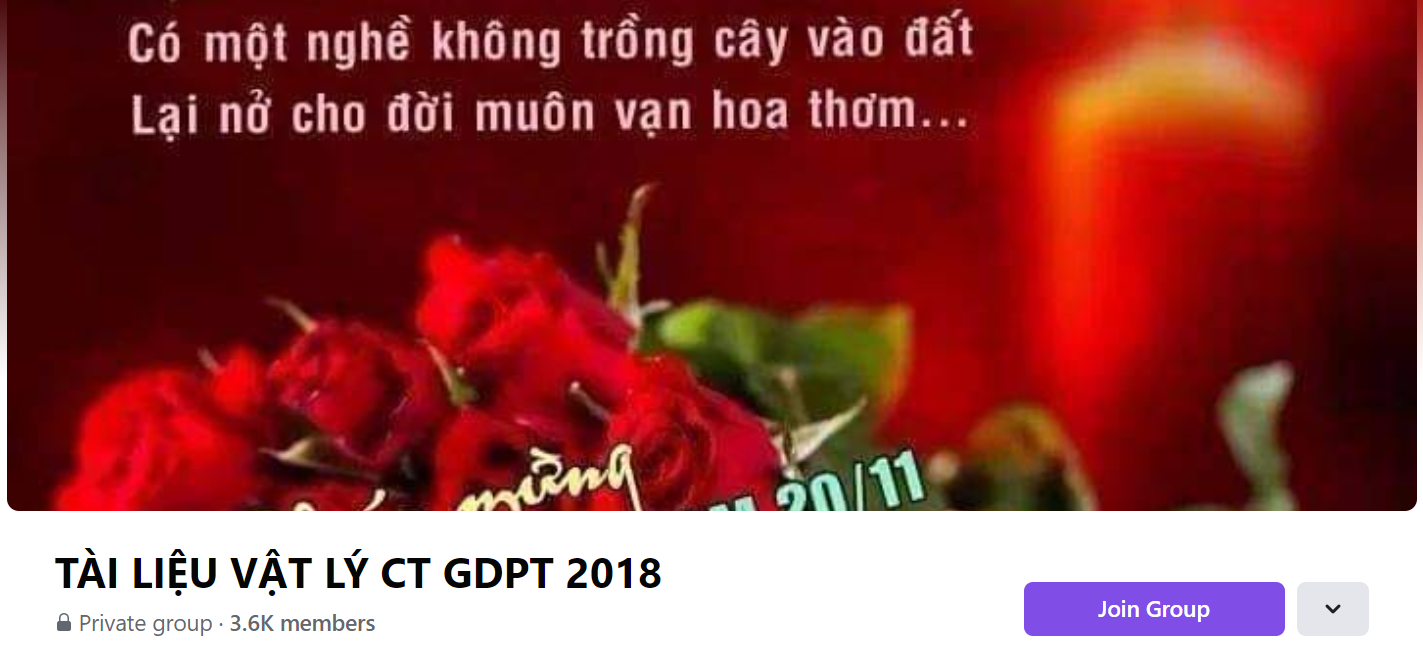 SƯU TẦM: ĐOÀN VĂN DOANH, NAM TRỰC, NAM ĐỊNH
LINK NHÓM DÀNH CHO GV BỘ MÔN VẬT LÝ TRAO ĐỔI TÀI LIỆU VÀ CHUYÊN MÔN CT 2018
https://www.facebook.com/groups/299257004355186